2-YEAR OR 4-YEAR EDUCATION? WHAT PARENTS AND POTENTIAL STUDENTS NEED TO KNOW
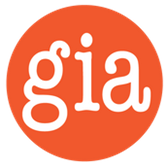 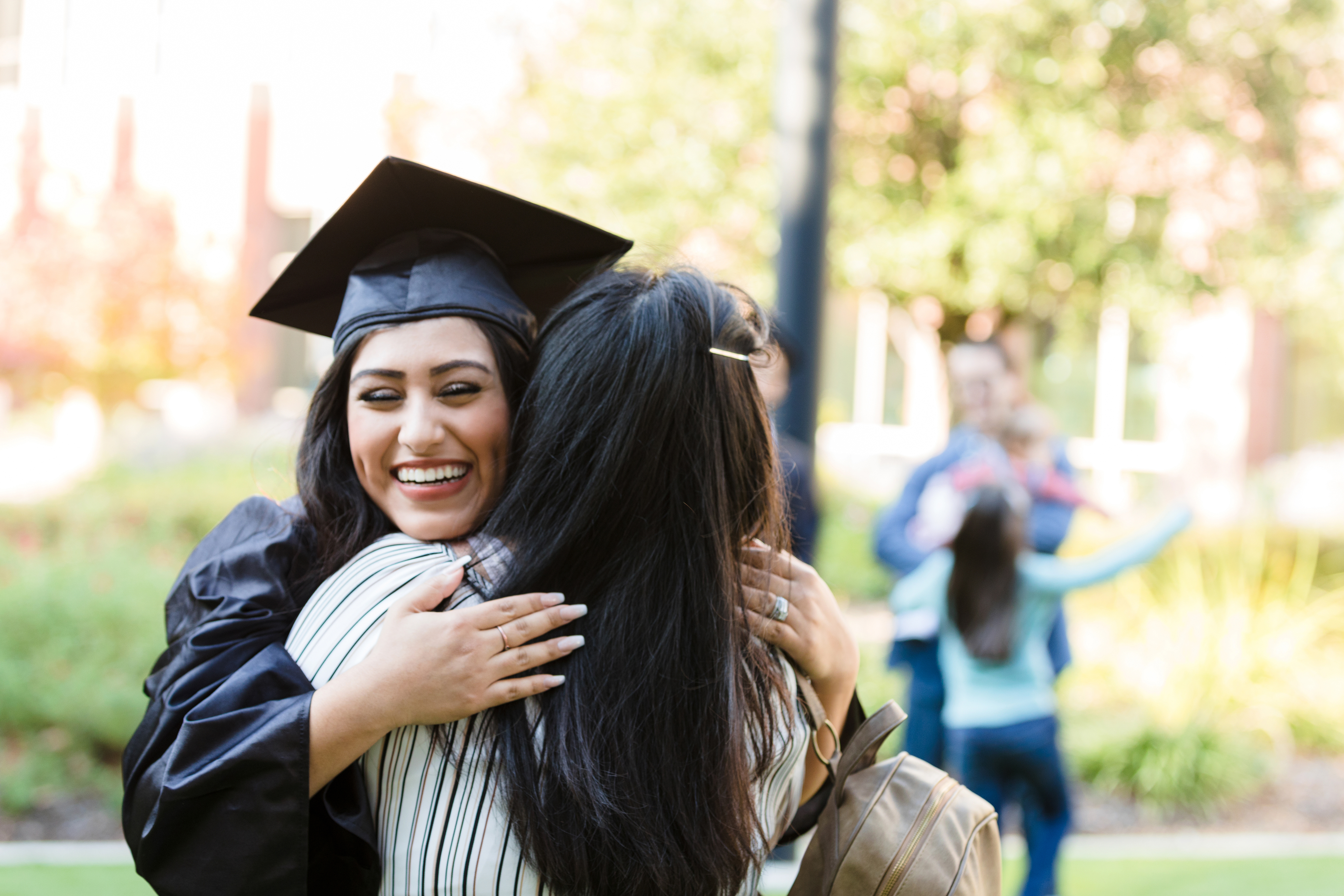 Perceptions of Inland Empire Higher Education
2-Year of 4-Year Education? What Parents and Potential Students Need to Know
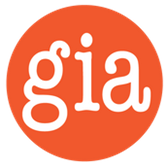 STUDY GENERAL REQUIREMENTS
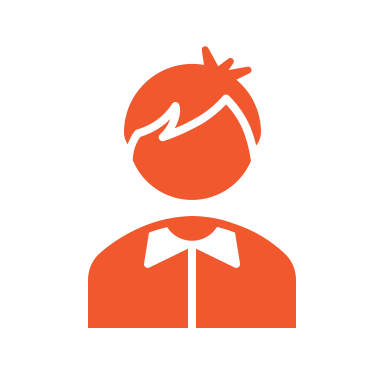 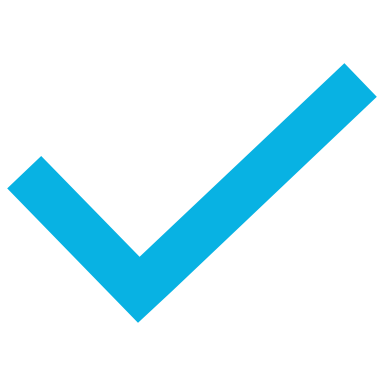 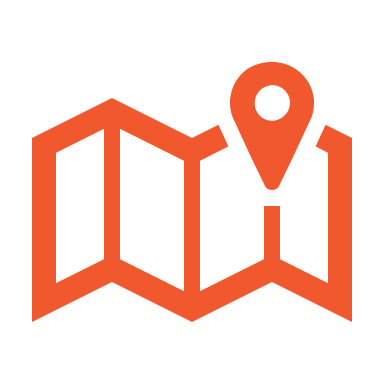 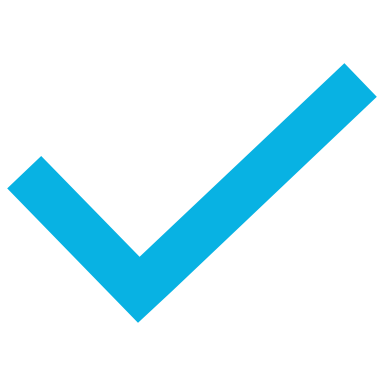 Must reside in San Bernardino or Riverside county
Potential student (18-35-yrs) and not currently enrolled
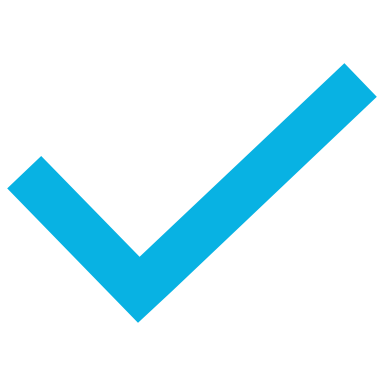 Representative sample 
Hispanic/Latinx, Race, Gender, Highest Ed completed, FAFSA (completed, incomplete, never, unfamiliar), HH income, Number of children in HH, Number of adults in HH, Living Wage (MCM)
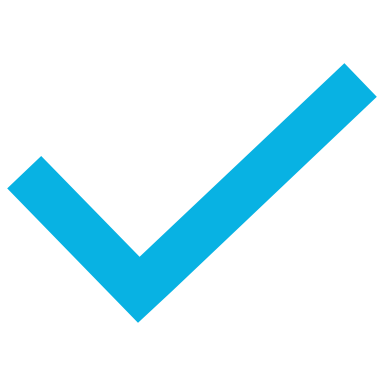 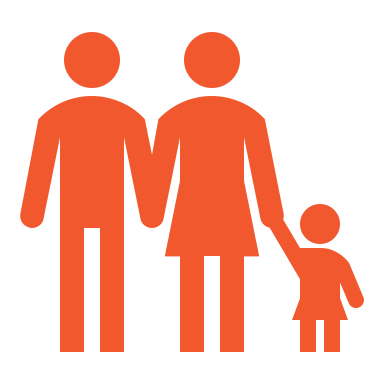 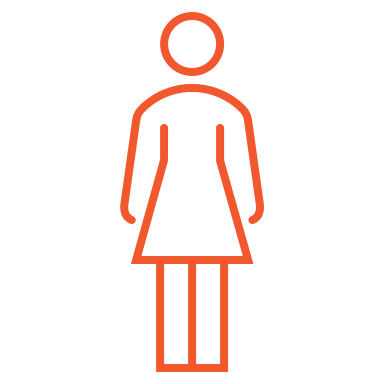 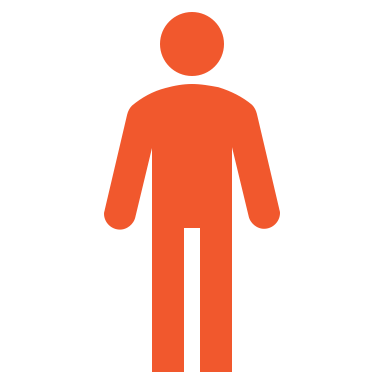 Parent (36-65-yrs) of potential student aged 13–25-yrs
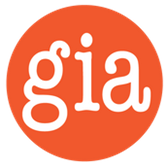 METHODOLOGICAL OVERVIEW
Multimodal Cognitive Method
Quantitative Study
May 19-31, 2023
June 13-15, 2023
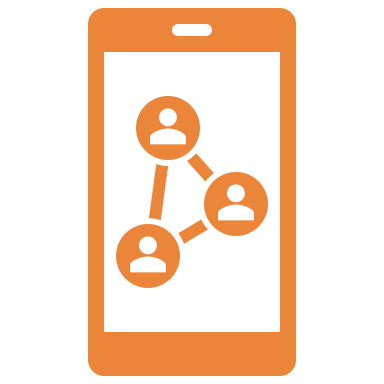 740
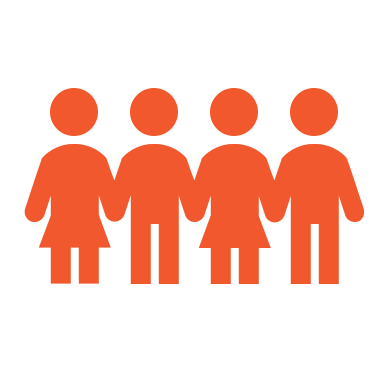 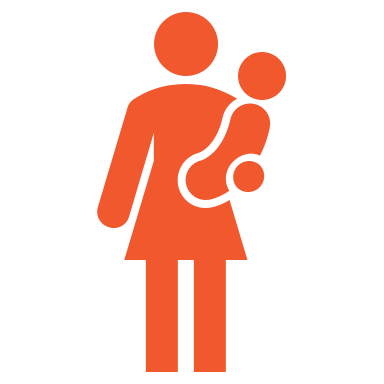 30
Potential students and parents
potential students and parents
3-day
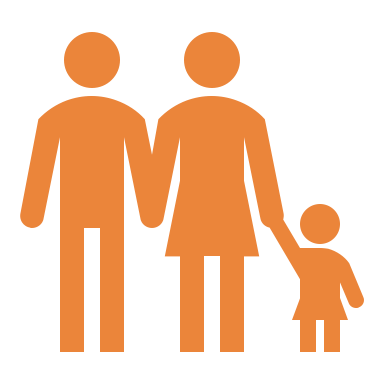 confidential online study
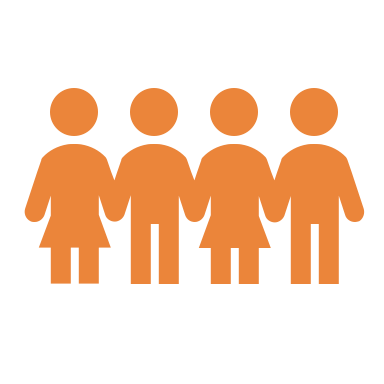 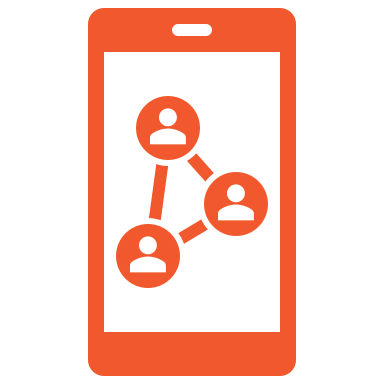 10-minute
Daily 45-60 minutes
online survey
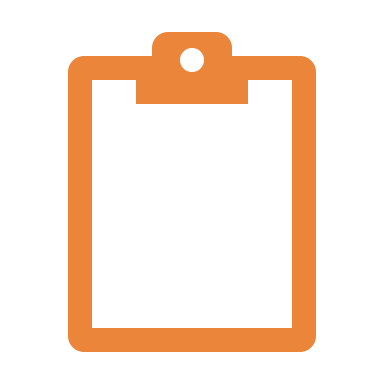 of activities yielding 4,000-5,000 minutes of data interactions
2-YEAR OR 4-YEAR EDUCATION? WHAT PARENTS AND POTENTIAL STUDENTS NEED TO KNOW
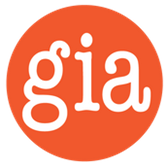 Value of Higher Education in the Inland Empire
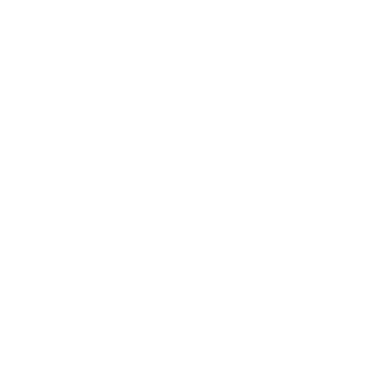 2-YEAR OR 4-YEAR EDUCATION? WHAT PARENTS AND POTENTIAL STUDENTS NEED TO KNOW
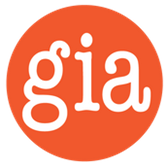 Need for Higher Education in the Inland Empire
Nearly two-thirds of the participants in our study disagreed that the Inland Empire has high-paying jobs that decrease the need for education beyond high school.
2-YEAR OR 4-YEAR EDUCATION? WHAT PARENTS AND POTENTIAL STUDENTS NEED TO KNOW
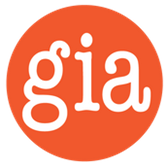 Need for Higher Education in the Inland Empire
People were divided on the need for a four-year degree to succeed in the Inland Empire. Nearly as many believe it is not needed as those who believe it is.
2-YEAR OR 4-YEAR EDUCATION? WHAT PARENTS AND POTENTIAL STUDENTS NEED TO KNOW
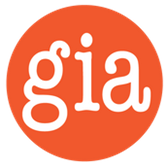 Value of College Degree Today
Don’t know
2%
Not valuable
5%
Overall, potential students and parents of potential students were split in their perceptions on the value of a college degree today. Nearly as many said it is somewhat valuable as those who said it is very valuable.
2-YEAR OR 4-YEAR EDUCATION? WHAT PARENTS AND POTENTIAL STUDENTS NEED TO KNOW
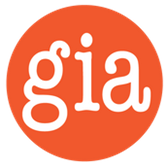 Value of College Degree Today
Though more than half did not believe a degree is very valuable, most believe education beyond high school is necessary.
2-YEAR OR 4-YEAR EDUCATION? WHAT PARENTS AND POTENTIAL STUDENTS NEED TO KNOW
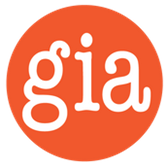 Value of College Degree Today (by age)
When we compare participants’ responses by age, we find potential students were significantly less likely than parents of potential students to say a college/university degree today is very valuable.
2-YEAR OR 4-YEAR EDUCATION? WHAT PARENTS AND POTENTIAL STUDENTS NEED TO KNOW
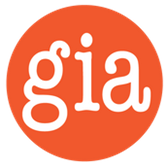 What matters in the IE when making plans for after high school?
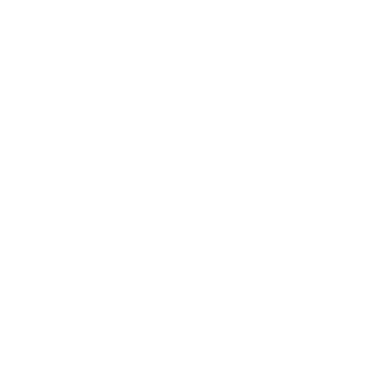 2-YEAR OR 4-YEAR EDUCATION? WHAT PARENTS AND POTENTIAL STUDENTS NEED TO KNOW
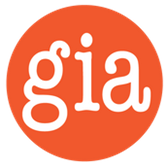 What Shapes Post-High School Decisions?
Supporting long-term financial goals and supporting the family’s basic needs are important.
2-YEAR OR 4-YEAR EDUCATION? WHAT PARENTS AND POTENTIAL STUDENTS NEED TO KNOW
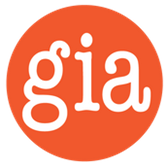 What Matters When Selecting a College
Cost and financial aid matter most, followed by programs/majors offered and location
2-YEAR OR 4-YEAR EDUCATION? WHAT PARENTS AND POTENTIAL STUDENTS NEED TO KNOW
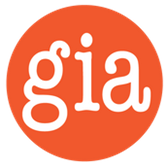 Why Not Applying
Finances are the primary reason why potential applicants are not applying to college/university, with the top reasons being the cost of a degree/program, inflation makes it less affordable, and work conflicts/need to work.

One in 10 or more do not apply because of fear of not being prepared for math or for courses other than math.
2-YEAR OR 4-YEAR EDUCATION? WHAT PARENTS AND POTENTIAL STUDENTS NEED TO KNOW
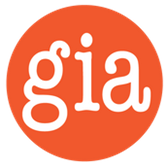 Community College or 4-Year Institution?
Most participants believe low-income students are more successful when they enroll in community college before transferring to a four-year university.
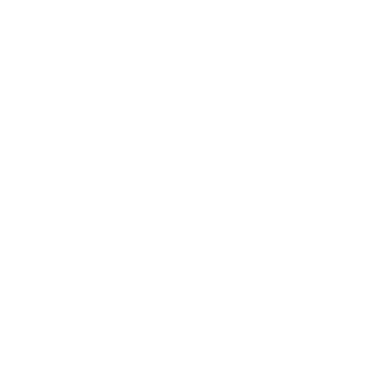 There is a need to shift how we communicate benefits so that students decide on college versus university based on current needs and long-term goals rather than their family finances.
2-YEAR OR 4-YEAR EDUCATION? WHAT PARENTS AND POTENTIAL STUDENTS NEED TO KNOW
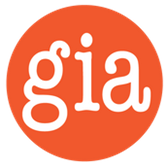 Community College to University Transfer
Two-thirds of participants said they (or their child) has considered enrolling in a community college to later transfer to a university.
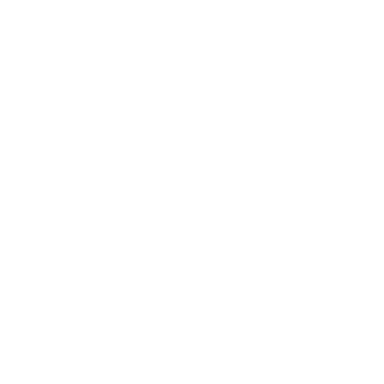 Participants whose parents have bachelor’s or post-bachelor’s degrees were significantly more likely to have (or their child) consider enrolling in a community college to later transfer to a 4-year institution.
2-YEAR OR 4-YEAR EDUCATION? WHAT PARENTS AND POTENTIAL STUDENTS NEED TO KNOW
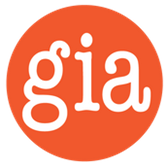 Transfer Students and Parental Education
Participants whose parents have bachelor’s or post-bachelor’s degrees were significantly more likely to have (or their child) consider enrolling in a community college to later transfer to a university.
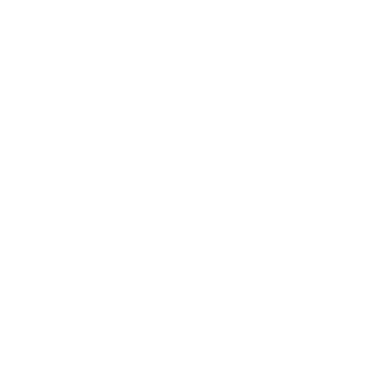 Community college as a transfer pathway is strong and local K–12, community colleges, and universities should consider how to improve this path since it is a strong consideration not just for first-generation students but for all.
2-YEAR OR 4-YEAR EDUCATION? WHAT PARENTS AND POTENTIAL STUDENTS NEED TO KNOW
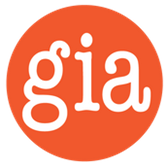 Community College to University Transfer
Finances are the primary reason why potential students would choose to enroll in a community college to later transfer to a university, with nearly two-thirds believing that community college will provide better financial aid to pay for college.
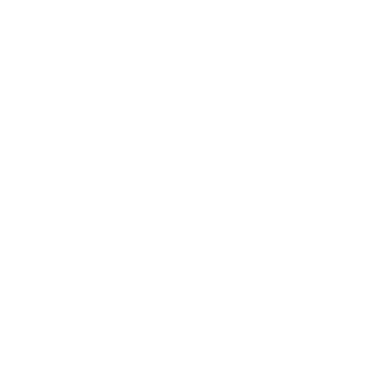 K–12, colleges, and universities should consider how to better communicate costs and how potential students can increase their financial aid and decrease debt.
2-YEAR OR 4-YEAR EDUCATION? WHAT PARENTS AND POTENTIAL STUDENTS NEED TO KNOW
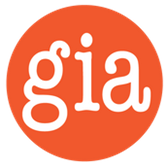 Where to Enroll if Completing a Bachelor’s Degree Only
Participants are more likely to say someone should enroll at a CSU than a UC if they eventually want to go into a field that would allow them to begin working after completing their bachelor’s, such as teaching, business, engineering, or nursing.
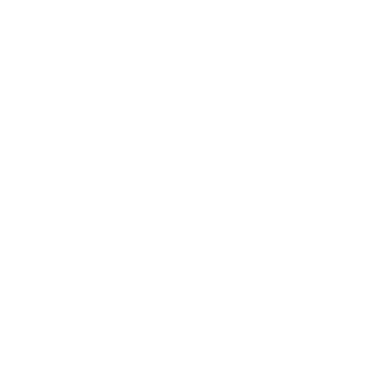 Nearly half the potential students and parents of potential students believe community colleges are where students should enroll if they eventually want to seek their bachelor’s. Communicating the length of time it takes to complete a bachelor’s degree when starting at a community college versus a four-year college could increase enrollment.
2-YEAR OR 4-YEAR EDUCATION? WHAT PARENTS AND POTENTIAL STUDENTS NEED TO KNOW
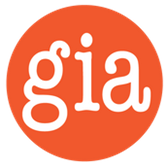 Where to Enroll If Completing a Post-Bachelor’s Degree
Participants are more likely to say someone should enroll at a UC than a CSU if they eventually want to enter a field requiring post-bachelor’s education such as doctor, scientist, or lawyer.
2-YEAR OR 4-YEAR EDUCATION? WHAT PARENTS AND POTENTIAL STUDENTS NEED TO KNOW
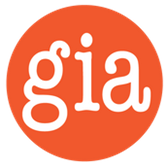 Local Impact
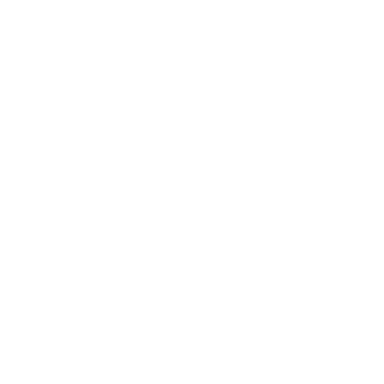 2-YEAR OR 4-YEAR EDUCATION? WHAT PARENTS AND POTENTIAL STUDENTS NEED TO KNOW
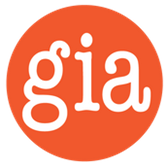 When we asked participants about where it is better to live while attending college or university…
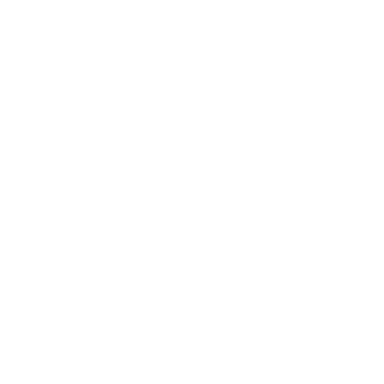 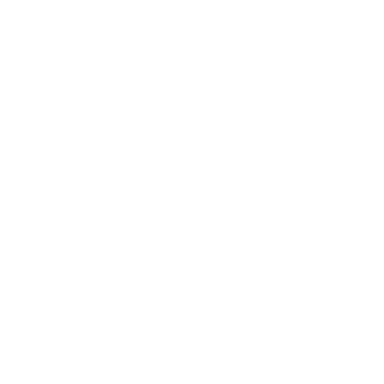 Half the participants believed it is better to live at home while attending.
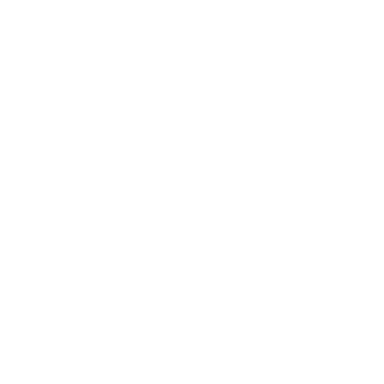 A fourth believed it is better to be a short drive from home but living separately in a dorm or apartment.
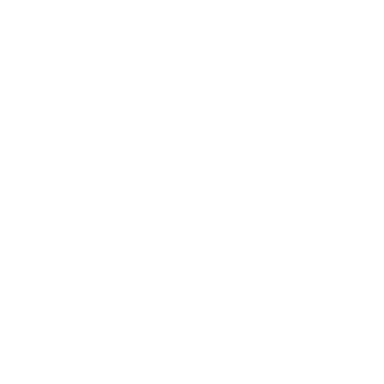 Only one in nine (11.76%) said it was better to live away from his or her current neighborhood/city (4.46%) or away from the Inland Empire (7.30%).
2-YEAR OR 4-YEAR EDUCATION? WHAT PARENTS AND POTENTIAL STUDENTS NEED TO KNOW
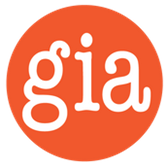 UCR and CSUSB Are Top Considerations
UCR and CSUSB are the top consideration with more than half considering UCR and nearly as many considering CSUSB.
2-YEAR OR 4-YEAR EDUCATION? WHAT PARENTS AND POTENTIAL STUDENTS NEED TO KNOW
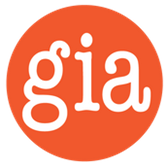 Why Choose a University Outside the Inland Empire
Of the participants who indicated they (or their child) have/would consider a university outside the Inland Empire, we see a mix of reasons. The most common is “I think universities are better outside the Inland Empire.”
2-YEAR OR 4-YEAR EDUCATION? WHAT PARENTS AND POTENTIAL STUDENTS NEED TO KNOW
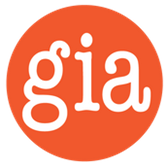 Recommended Action Items to positively impact college-going in the IE
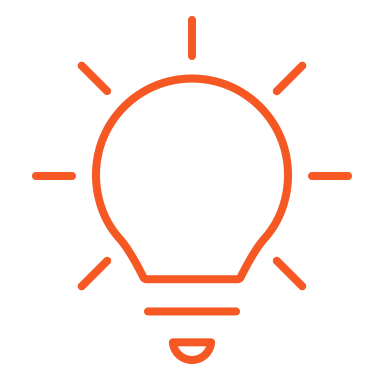 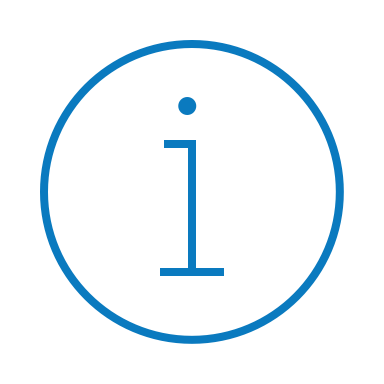 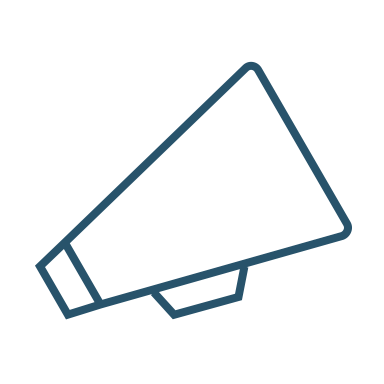 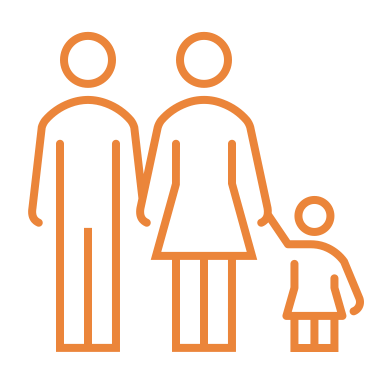 HIGHLIGHT

How higher ed improves job prospects – we must better communicate potential career pathways. 
Close to home options.
COMMUNICATE

Low-income households receive low/no cost tuition. 

Pros & cons of college/university choices based on both short-term finances AND long-term goals.
LEVERAGE

Parents and their influence on children.

Benefit of being able to live at (or close to) home.
SUPPORT

Increased student academic confidence and reduce fear with on-campus support services information (e.g., tutoring).